Rewards and Recognition (R&R) State of the Market Report 2021: The Era of Modernizing Employee Engagement
June 2021: Complimentary Abstract / Table of Contents
Our research offerings for global services
Background and scope of the research
Background of the research
The year 2020 was eventful for the employee experience market, especially the R&R industry, as the global pandemic further emphasized the importance of such solutions. While enterprises took measures to save on their rewards budget and decision-making was slowed down as senior stakeholders wanted to ensure reaping the maximum benefits from these investments, the inclusion of technology-driven recognition platforms was identified as one of the key solutions to solving issues pertaining to employee productivity, motivation, and engagement. Other employee experience solutions such as employee wellness, engagement analytics, and learning & development tools also witnessed an uptick in 2020.
Overall, the R&R market saw a growth of 9-11% in 2020. Demand for solutions aligning with core/company values, increased focus on employee engagement and collaboration, and employee value proposition by buyers were some of the key drivers for adopting R&R solutions. The demand for R&R solutions remained strong in the market of North America, while the markets of Latin America (LATAM) and the UK exhibited robust growth. Some of the key means that providers are using to differentiate themselves are – offering expanded feature sets including Diversity, Equity, and Inclusion (DE&I)-focused capabilities, providing interactive and personalized UI/UX, enhancing integration capabilities, and investing in innovative technologies leveraging automation and analytics. 
In this research, we present key trends in the R&R market. The report components include analysis of the following: 
COVID-19 and its implications
Market size and growth
Buyer adoption trends
R&R solution characteristics
Solution provider landscape
Outlook for 2021
Scope of this report:
Overview and abbreviated summary of key messages
This report examines the global R&R market in detail. It focuses on the impact of COVID-19 on the overall employee experience and hence, the R&R space, key trends and growth in the market, and the evolving buyer asks. It also provides the overall competitive landscape and compares the performance of the Leaders with that of Others (includes Major Contenders and Aspirants). Furthermore, it identifies the key implications of the research findings for buyers and R&R providers.
Some of the findings in this report, among others, are:
COVID-19 and its implications
COVID-19 brought unprecedented uncertainty in many organizations and now buyers are seeking holistic solutions to build employee resilience and future-proof their HR strategies
The need to have tailored and integrated solutions is reflected in how key buyer objectives for outsourcing have evolved to enhance focus on employee experience and build a resilient organization
R&R market overview
The R&R market grew at a rate of 9-11% in 2020, as enterprises globally grappled with COVID-19 but continued focusing on an enhanced employee experience 
The majority of enterprises adopting R&R solutions were small- or mid-sized enterprises. Buyers from manufacturing, financial services, and healthcare industries have led the adoption of R&R solutions, while newer industries have experienced a rise in demand 
North America continues to constitute the largest market and has the highest revenue contribution; whereas the UK and Asia Pacific are on a growth trajectory
Key trends of the R&R market
Buyers prioritize flexible solutions to cater to their company-specific requirements, as there is an increased focus on overall employee experience as a part of their HR strategy. 
In line with improving buyer satisfaction and serving adoption drivers, R&R providers are adopting a multi-prong approach to revamp their present capabilities
Solution provider landscape
Leaders contributed more than 50% of the market share in terms of revenue in 2020 
There is a significant gap between Leaders and Others, owing to Leaders’ increased capabilities and investments leading to attracting more clientele and delivering better value to buyers
Client satisfaction levels of Leaders are significantly higher than Others across the dimensions, with the widest gap in next-generation technologies offered
Outlook for 2021-22
Challenges faced by enterprises due to the pandemic will have a long-term impact on the way they engage with the employees. They will continue to explore new strategies to deliver a superior employee experience. Enterprises will focus on employees’ mental and physical well-being and will ramp up post-implementation support and internal communication initiatives to promote R&R practices.
This study offers four distinct chapters providing a deep dive into key aspects of R&R market; below are four charts to illustrate the depth of the report
Others (includes Major Contenders and Aspirants)
Leaders
2020; Split of active deals/clients
The pandemic brought with it multiple challenges for organizations as well as solution providers. However, it made organizations realize the importance of future-proofing their HR strategies and ensuring employee resiliency. Some of the key challenges that COVID-19 posed are:
Organizational culture and values alignment
Employee experience
Recognition culture
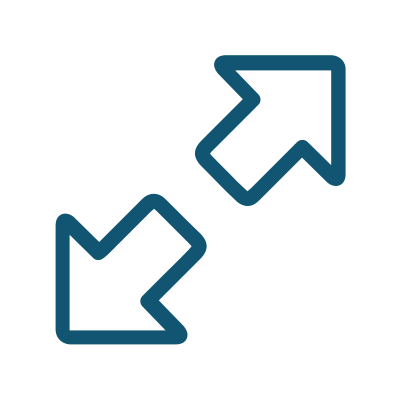 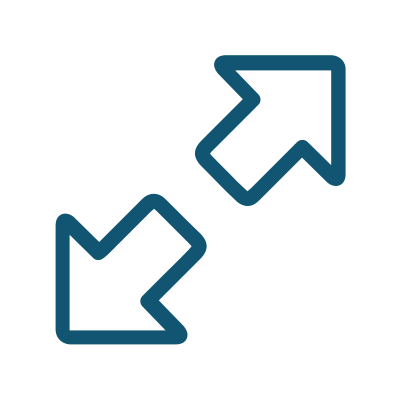 Value-delivered score:
Leaders
Others
High (5)
4.9
4.9
4.7
4.7
4.6
4.5
4.5
4.5
4.5
4.5
Medium-high (4)
4.1
4.1
4.1
3.9
3.7
3.7
3.7
3.5
3.3
Medium (3)
2.9
2.5
Medium-low (2)
4.6
3.7
Low (1)
Next-generation technologies
Implementation, support, and deployment model
Feature set
Rewards catalog and service delivery
Flexibility of the solution
Proactiveness
R&R scope of processes
Add-on services
Innovation in process and technology
COVID-19 response
Expanding beyond R&R capabilities
Developing smarter platform capabilities
Diversifying rewards catalog
Exploring new and innovative commercial models
Research calendarHuman Resources Outsourcing (HRO)
Published
Planned
Current release
Note:	 For a list of all our published Human Resources Outsourcing reports, please refer to our website page